Relationships Between the Branches
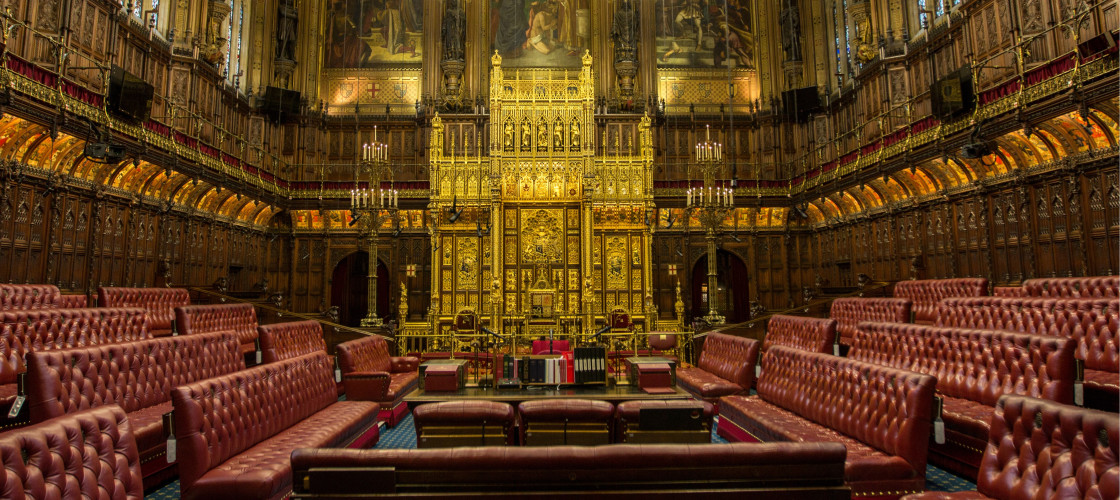 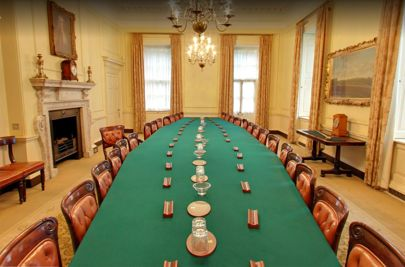 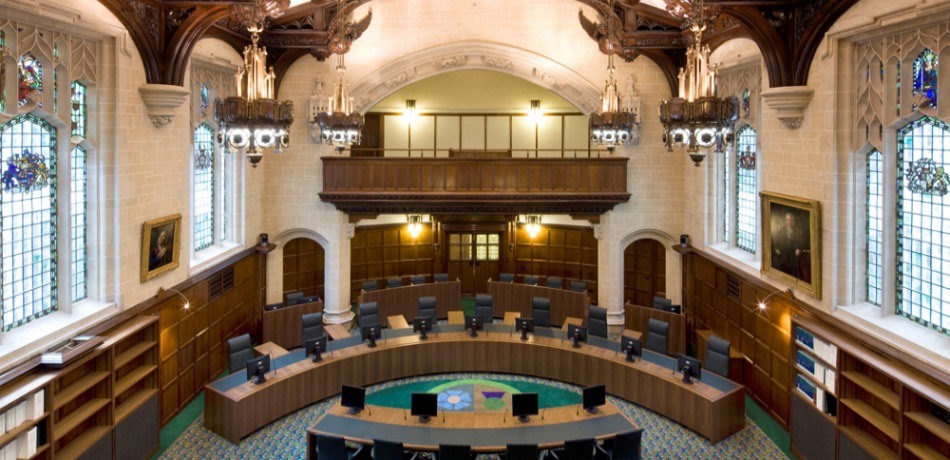 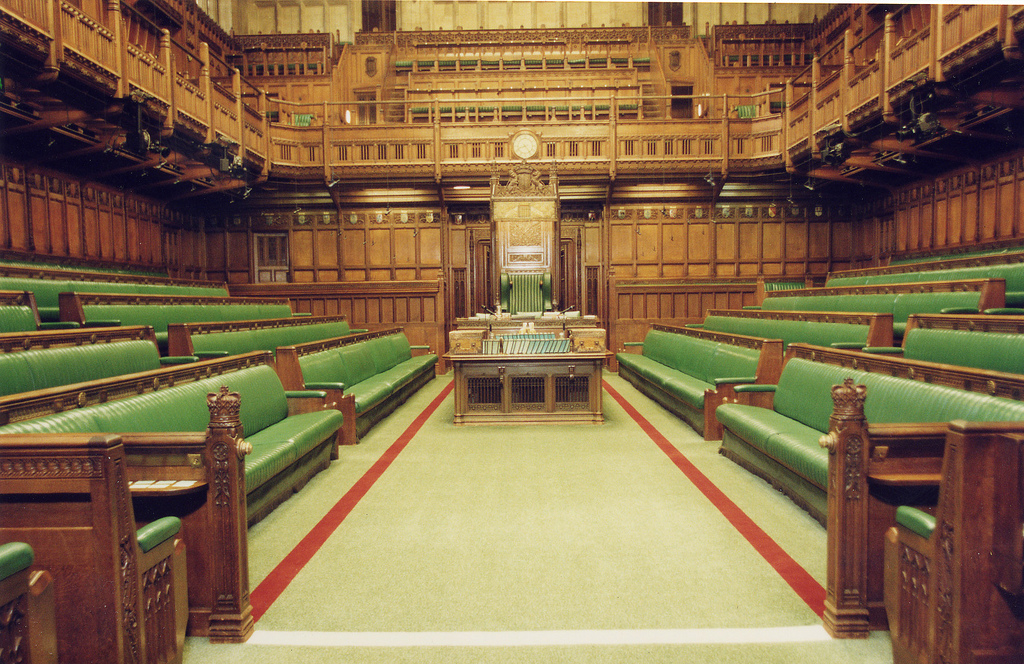 Unit 2: Topic 4
Specification overview:
Supreme Court and its interactions with the policy making process
Role, composition, operating principles and influence on the Executive and Parliament
Relationship between Executive and Parliament
Location of sovereignty in the UK

Aims, role and impact of the European Union on UK government
Role of EU in policy making, impact and effect
Parliament & the Executive: 8 revision terms – define these!

Fused powers –

Of parliament –

Backbencher –

Frontbencher – 

‘Lobby fodder’ –

Backbench revolt –

Elected dictatorship –

Minority Govt. –
[Speaker Notes: Fused powers - feature of Westminster system, where the executive and legislative branches of government are intermingled. 
Of parliament - MPs, Cabinet, Peers, PMs have to be members…
Backbencher – An MP, not a minister or ‘shadow’ minister
Frontbencher – MP who holds a ministerial or ‘shadow’ ministerial post
‘Lobby fodder’ – MPs who vote as their parties/whip dictates
Backbench revolt – Disunity by backbench MPs who vote against their party on a ‘whipped’ vote
Elected dictatorship – Govt. that dominates Parliament with huge majority
Minority Govt. – Govt. with no overall majority; normally formed by single parties unable/willing to form a coalition]
Parliament & the Executive

Parliament doesn’t govern, its role is the check/constrain the government
Key role – ‘call the government to account’
Scrutiny – Parliament holds ministers to account:
PMQs - 12.00-12.30 Wednesdays
Ministerial Qs - All ministers have a similar slot per week to take questions
Public Accounts Committees – Examine government legislation http://www.parliament.uk/business/committees/
Select Committees – 19 Departmental select committees (DSCs), that shadow the work of all major departments of government.
Carry out inquiries
See government papers
Write reports
Call Q & A sessions with ministers, civil servants and other witnesses
Parliament & the Executive

Debates & ministerial statements – policy can be examined through legislative debates (Speakers discretion)
Adjournment debates – Ministers can be forced to make a statement to Parliament on major policy issues
The opposition – 2nd largest party = ‘Her Majesty’s loyal opposition’. Role is the hold govt. to account and offer alternative policies
‘Opposition days’ – Opposition parties choose the subject for debate
Written questions/letters – Much info/scrutiny is provided to MPs/ peers by written questions to ministers – written Qs must be responded to in writing
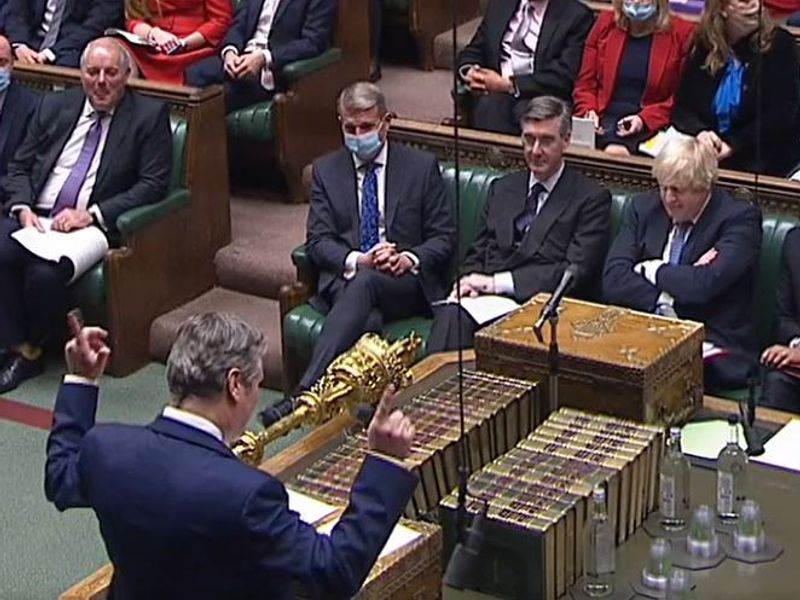 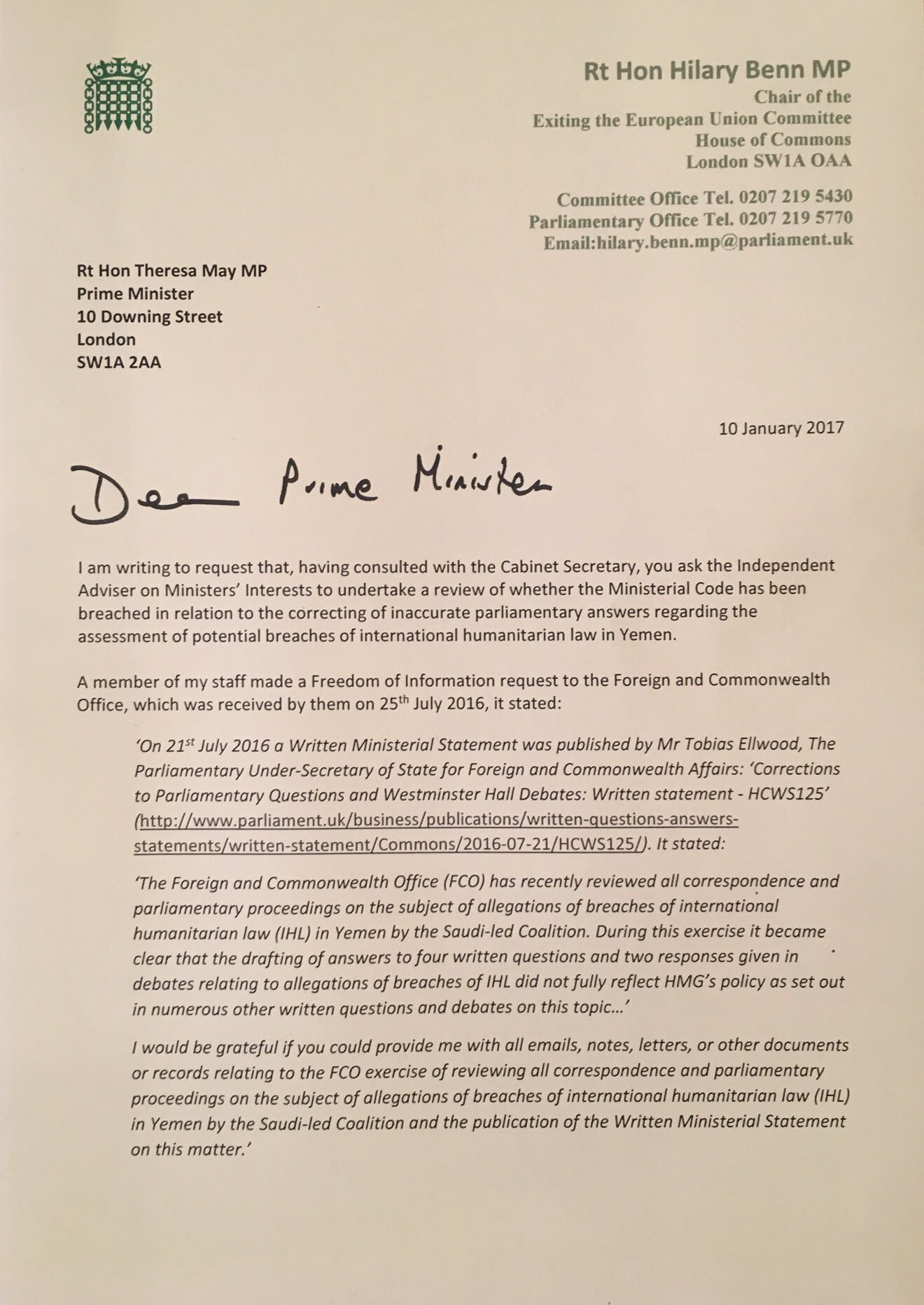 Parliament & the Executive

How effective is Parliament in practice?
P. has huge potential power to influence the Executive/government, however:
1. Party Unity:
By 1900 90% of MPs voted with their party (‘Lobby fodder’). By 1950s/60s Backbench revolts have become more common – a decline in party discipline
 
Labour Govts (1974-79) – 45% Lab MPs voted against the whip
Thatcher (1979-90) saw a decline in revolts, but she was ultimately removed by a lack of support from her own MPs
John Major (1990-97) – defined by party factions (e.g. Nov 1994 removal of the whip from 8 Eurosceptic MPs)
Balir’s 2nd & 3rd terms = revolts in 20% of votes (highlight = 139 Iraq War vote)
Coalition (2010-15) most rebellious P. since WWII. 
May’s (2016-19)December’s lost vote on the Amendment to the Brexit Bill.
Johnson (2019-  ): Covid - Boris Johnson's biggest Commons rebellion - and why it matters - BBC News
Parliament & the Executive

2. Majority size:
If the party system most important factor affecting Parliament, 2nd is majority!
The larger the majority, the weaker the backbenchers.  e.g. with a 178 majority in 1997, 90 Labour MPs would’ve needed to revolt to defeat Blair’s govt. (2005 his majority cut to 66, meaning 34 needed to rebel). Blair lost no votes in P. in his first two terms (1997 – 178, 2001 – 167)
1974-79, Labour (Minority Govt) had at best a majority of 4 = 41 lost votes in P.
2010-2015, Cameron’s coalition govt. ‘Hung P.’ meant a coalition with the Lib Dems, resulting in a 77 majority (83 without Sinn Fein). Only defeated 6 times (compared to 34 time for Jim Callaghan’s last coalition govt., 1976-79)
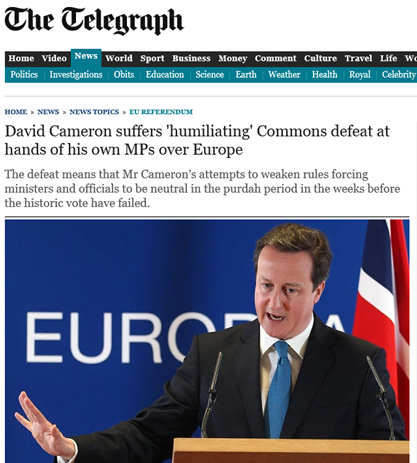 Parliament & the Executive

3. Implications of coalition:
The power of the Executive is hugely effected by coalition
Leadership and policy are a more negotiated process
Power depends upon the unity of the parties in coalition. 2010 1st year was all unity. However, splits soon emerged after the May 2011 AV referendum. 2010-15 was the most rebellious P. since WWII
Coalition govt. means that the loyalty of backbenchers cannot be taken for granted. Right-wing Tory MPs were a regular problem for Cameron, e.g. scrapping Lords reforms and forcing an EU ‘in/out’ referendum
One implication was the immergence of ‘The Quad’. It is also worth noting that the coalition lasted the whole term and led a radical programme of spending cuts and controversial reforms to the NHS
Parliament & the Executive

4. National events:

Financial crisis of 2007–2008
A bank rescue package totalling some £500 billion was announced by the British government on 8 October 2008, as a response to the global financial crisis.
Brexit – 2016-2020
Post-referendum, T May “Brexit means Brexit”… 
2017 Election. May eventually negotiated a withdrawal deal (2018). 
Jan 2019 biggest govt defeat in 800 (1 of 3!).
May 2019 – May resigns. June Johnson wins leadership.
Eventually passed in parliament, 2019 – with the help of opposition votes.
Dec 2019 General Election – Landslide Conservative win.
Johnson’s withdrawal final vote, Dec 2020.
Covid 19 pandemic 
Coronavirus Act 2020 (March 2020). COVID-19 cost tracker - National Audit Office (NAO)
‘Partygate’ … Starmer & opposition…
Parliament & the Executive

5. Impact of the House of Lords:
Although the subordinate chamber, the H of Lords is often a more regular check on the Executive than the H of Commons.
Weaker whip/relaxed party control – non-elected, life peers etc.
No guarantee of majority control – In 2000 (Blair’s 1st term) the H of L had inbuilt Tory majority (due to hereditary peers), thus it was the key check on govt. (with that majority!). 
Blair’s govt. suffered no defeats in Commons in his first two terms, but was defeated in the Lords on 353 occasions (e.g. terrorism legislation, fox hunting, Foundation Hospitals, etc.)
By contrast, Cameron’s govt. suffered only 100 defeats on the Lords
The ‘partially reformed’ H of Lords appears to have become more of a check on govt. than the ‘traditional’ Lords ever was.
Nov 2020 Lords defeated Johnson’s final Brexit bill, forcing revisions passed in December
Supreme Court & its influence with legislative/policy-making process

Chief role of the judiciary is to define the meaning of law… Judges interpret or ‘construct’ law (‘judge-made law’). 
Judiciary if the 3rd branch of govt. (Montesquieu’s, 1689-1755, separation of powers doctrine).
SC established 2009 (from Constitutional Reform Act, 2005) to replace the Law Lords & Lord Chancellor. SC judges appointed by independent Judicial Appointments Commission (JAC).
SC is the only UK-wide court. Acts as the final court of appeal for criminal cases, also of key political significance, it’s the final interpreter of constitutional law/issues too. 
https://www.supremecourt.uk/about/role-of-the-supreme-court.html
Q&A: UK Supreme Court http://news.bbc.co.uk/1/hi/uk/8283967.stm
Copying sub-titles, precis this article (20 mins?)
Supreme Court & its influence with legislative/policy-making process

Key principles:
Judicial Independence – Actions/decisions should not be influenced by the other branches of govt.
Appointment process – JAC (launched April 2006)
Security of tenure – A job for life, retirement age 70. Once appointed, judges cannot be sacked (needs both H of P to do so - last time was 1830)
Pay – Well paid from Consolidated Fund (not subject to annual reviews)
Freedom from criticism – Constitutional conventions & ‘sub judice’ (which can lead to a ‘contempt of court’ ruling (https://www.visalogic.net/news/2012/6/2148/uk-visa-case-sees-home-secretary-in-contempt-of-court )
Greater institutional independence – Post-2005 the political significance of supreme court (judiciary in general) has increased, e.g. Feb 2017, Gina Miller case (http://www.bbc.co.uk/news/uk-politics-37861888)
Supreme Court & its influence with legislative/policy-making process

Key principles:
Judicial neutrality – The absence of any form of partisanship or a 	commitment; a refusal to ‘take sides’.
Neutral judges are political eunuchs. Political sympathies do not effect their interpretation of the law or judgements base on the law.
Political restrictions – No open political activity
Legal training – On ave. 20-30 years training/experience of neutral verdicts
Accountability – A robust appeals process exists in the UK, also the JAC & parliamentary committees are part of the accountability process.
Not public figures – Traditionally judges do not speak out on political issues (‘the Kilmuir rules’ – 1950s), however since the 1980s this has been relaxed (e.g. Neuberger, Feb 2017: http://www.bbc.co.uk/news/uk-38986228)
Supreme Court & its influence with legislative/policy-making process

How powerful is the Supreme Court?
Established 2005. The SC has quickly become a route for groups/individuals to challenge the perception of rising Executive power. 
Many politicians have been critical of the SC for challenging the authority of government. e.g. 
Sex Offenders Registration (April 2010). 

Gina Miller Ruling (Jan 24th 2017)

Tribunal Fees deemed unlawful (July 2017)
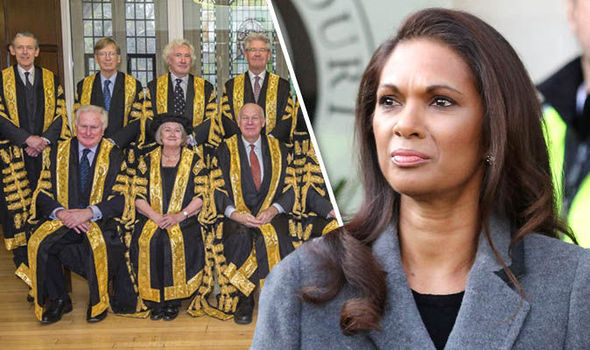 Supreme Court & its influence with legislative/policy-making process
NB. With the UK leaving the EU, its judgement cannot be overruled by a higher court
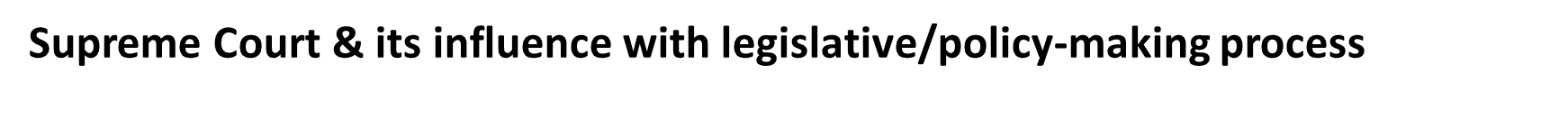 The Supreme Court & the executive 1:  Up to 1970s judges were seen as servants of the state. Traditionally rarely challenged the authority of government. 
Changed due to: Growth of judicial review since the 1960s:
Ridge v Baldwin (1964)

Ultra Vires (‘beyond the powers’… An action taken without legal authority).
Growth of ‘rights culture’ (1960s onwards liberal ideology 
The Human Rights Act (1998) gave judges a codified  statement of human rights which can be used to protect citizens against the power of the state.
The Constitutional reform Act (2005), which improved the independence of the judiciary (Supreme Court, Judicial Appointments Committee etc…)
Judges are now no longer subordinate to the executive. Indeed the judiciary have become something of a counter-balance to executive power (e.g. Gina Miller…).
Supreme Court & its influence with legislative/policy-making process

The Supreme Court & the executive 2:  Govts do still have greater authority. Govts still control Parliament (subject to majority!). Parliament is sovereign & statute law come from Parliament. Judges must, by law, enforce law.

Rival claims made by the executive & judiciary to enforcing the rule of law: